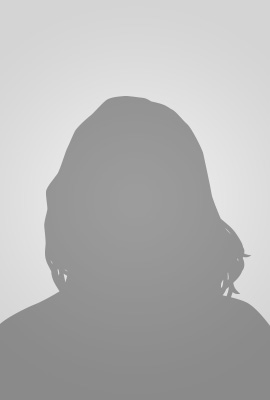 COMPÉTENCES
PARCOURS
Présentation du parcours du personnage, Lorem ipsum dolor sit amet, consectetur adipiscing elit. Sed libero ante, facilisis ut facilisis id, viverra non eros. Aliquam accumsan ante et nulla posuere, non tristique libero pulvinar. Praesent aliquam lectus sit amet commodo dignissim. Nullam sit amet suscipit purus id vehicula nibh convallis eu:
Lorem ipsum dolor sit amet 
Lorem ipsum dolor sit amet 
Lorem ipsum dolor sit amet 
Lorem ipsum dolor sit amet
Esprit d’entreprendre
Audace
Motivation
NOM DU PERSONNAGE
Confiance
Information  1  Info 2  Info 3
« Courte description de la personne et/ou de sa personnalité, Lorem ipsum dolor sit amet Lorem ipsum dolor sit amet Lorem ipsum dolor sit amet Lorem ipsum dolor sit amet Lorem ipsum dolor sit amet Lorem ipsum dolor sit amet Lorem ipsum dolor sit amet Lorem ipsum dolor sit amet Lorem ipsum dolor sit amet Lorem ipsum dolor sit amet Lorem ipsum dolor sit amet Lorem ipsum dolor sit amet Lorem ipsum dolor sit amet Lorem ipsum dolor sit amet»
AUTRES ÉLÉMENTS
NOM DE L’ÉTUDIANT – DATE – GROUPE TD
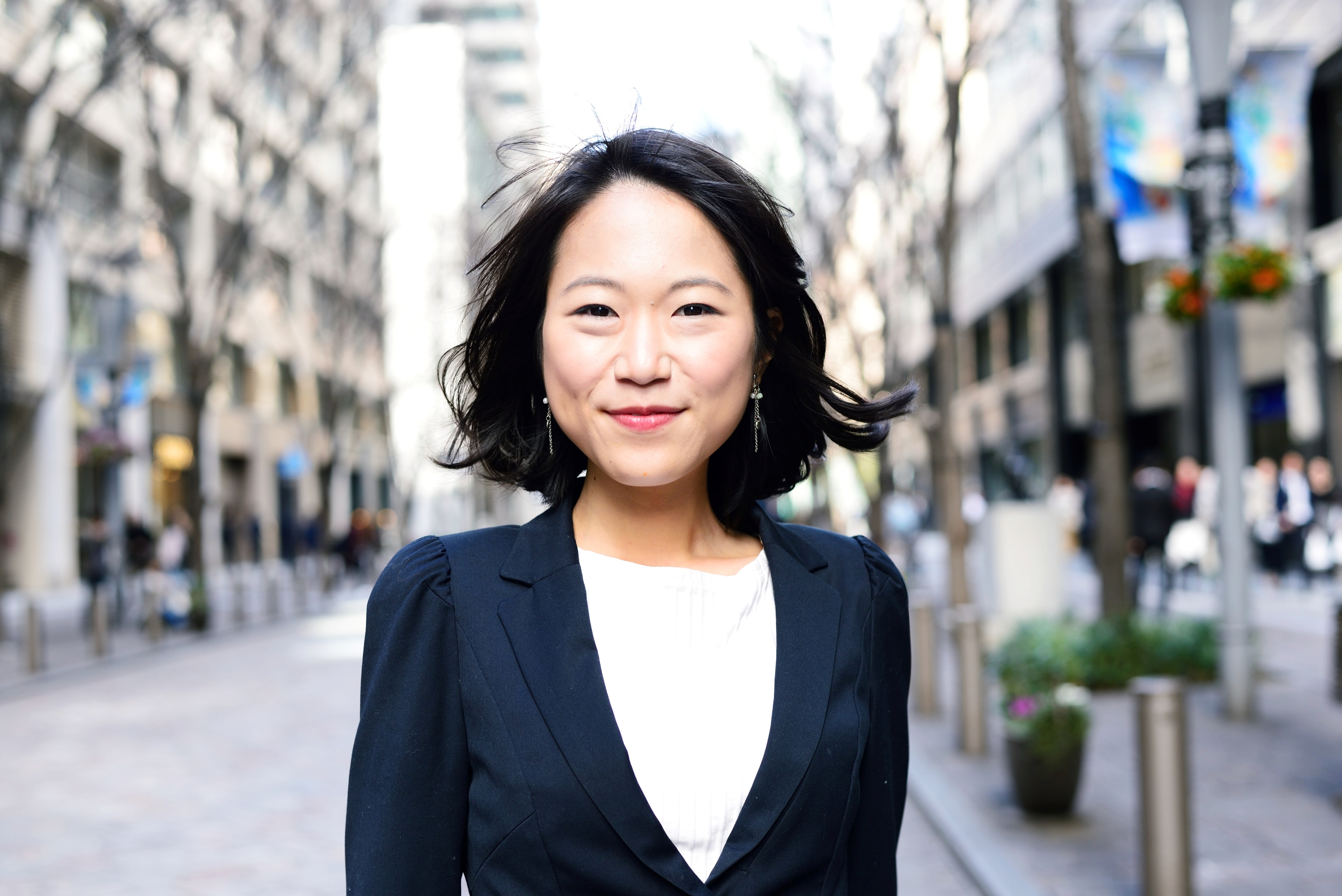 COMPÉTENCES
PARCOURS
Présentation du parcours du personnage, Lorem ipsum dolor sit amet, consectetur adipiscing elit. Sed libero ante, facilisis ut facilisis id, viverra non eros. Aliquam accumsan ante et nulla posuere, non tristique libero pulvinar. Praesent aliquam lectus sit amet commodo dignissim. Nullam sit amet suscipit purus id vehicula nibh convallis eu:
Lorem ipsum dolor sit amet 
Lorem ipsum dolor sit amet 
Lorem ipsum dolor sit amet 
Lorem ipsum dolor sit amet
Esprit d’entreprendre
Audace
Motivation
NOM DU PERSONNAGE
Confiance
Information  1  Info 2  Info 3
« Courte description de la personne et/ou de sa personnalité, Lorem ipsum dolor sit amet Lorem ipsum dolor sit amet Lorem ipsum dolor sit amet Lorem ipsum dolor sit amet Lorem ipsum dolor sit amet Lorem ipsum dolor sit amet Lorem ipsum dolor sit amet Lorem ipsum dolor sit amet Lorem ipsum dolor sit amet Lorem ipsum dolor sit amet Lorem ipsum dolor sit amet Lorem ipsum dolor sit amet Lorem ipsum dolor sit amet Lorem ipsum dolor sit amet»
AUTRES ÉLÉMENTS
NOM DE L’ÉTUDIANT – DATE – GROUPE TD